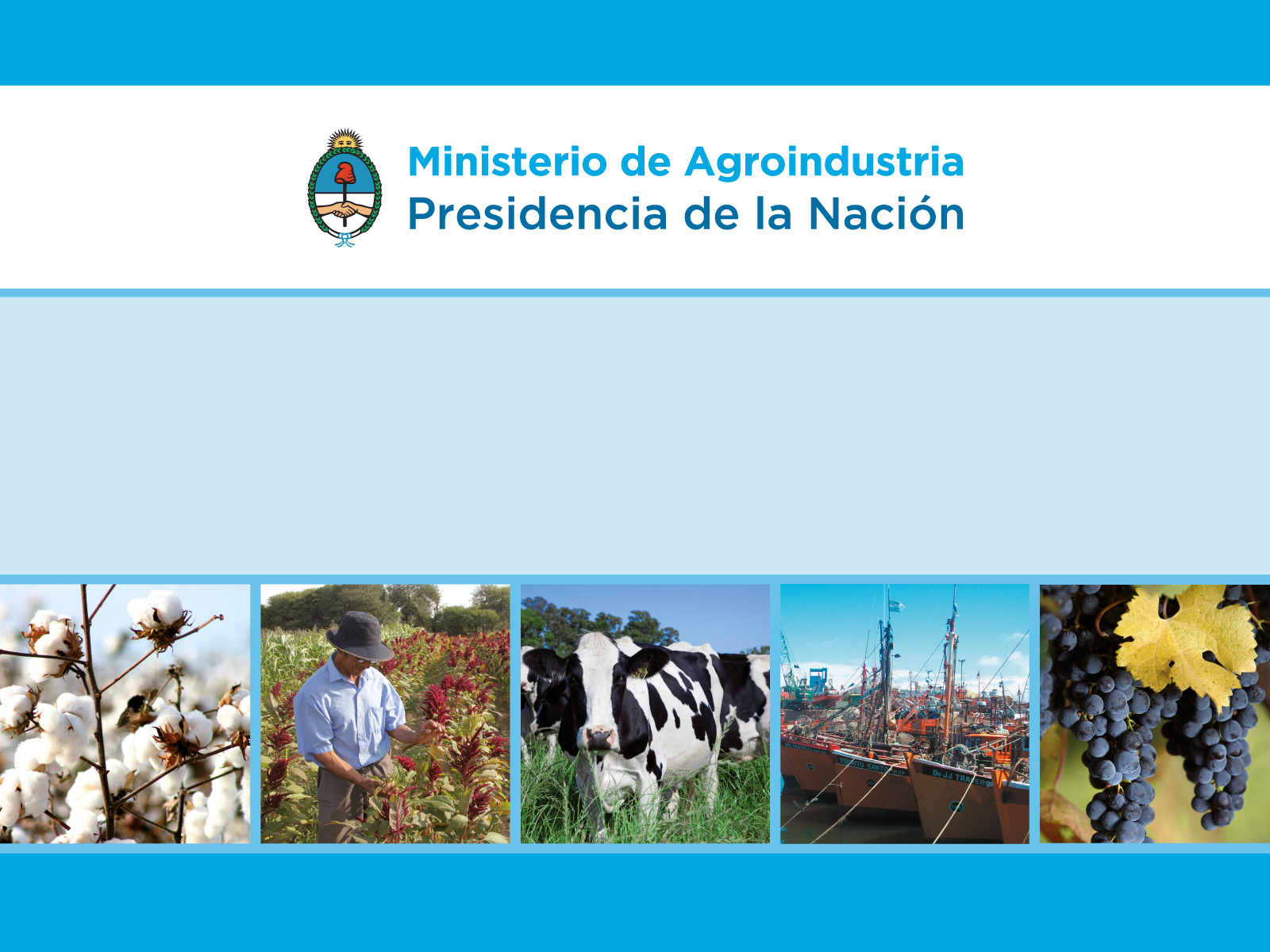 SECRETARÍA DE AGREGADO DE VALOR
SUBSECRETARÍA DE ALIMENTOS Y BEBIDAS
COORDINACIÓN DE GESTIÓN DE PROYECTOS AGROALIMENTARIOS
Mayo 2017
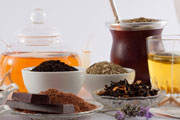 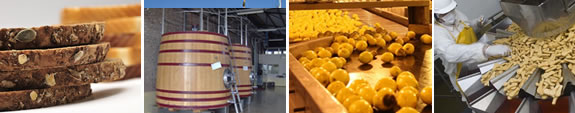 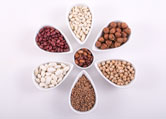 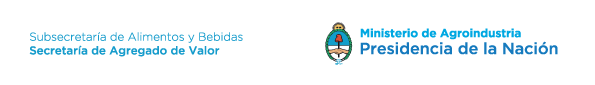 Financiamiento Proyectos agroalimentarios / AGROINDUSTRIALES
Instrumentos IMPLEMENTADOS por la ssayb - minagro
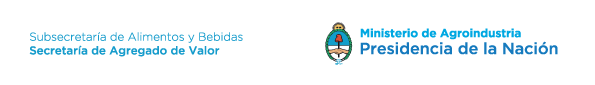 ¿Quienes son los BENEFICIARIOS?

Productores Primarios que busquen agregar valor o MiPyMEs  Agroalimentarias o Agroindustriales 
Con Agregado de Valor
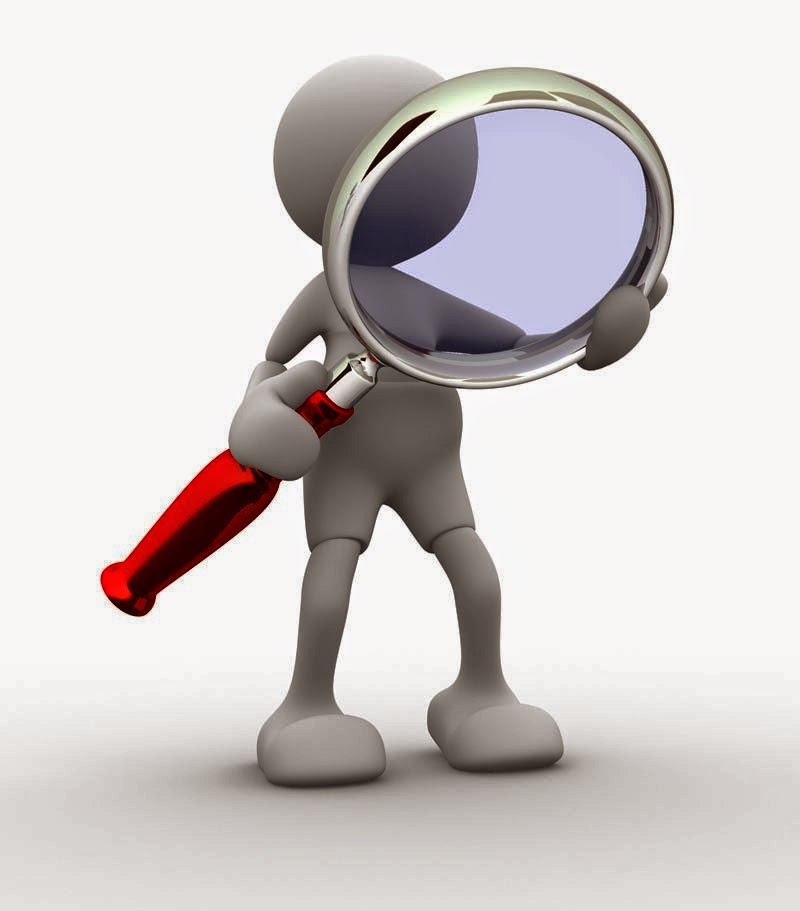 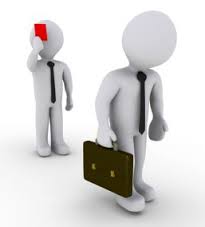 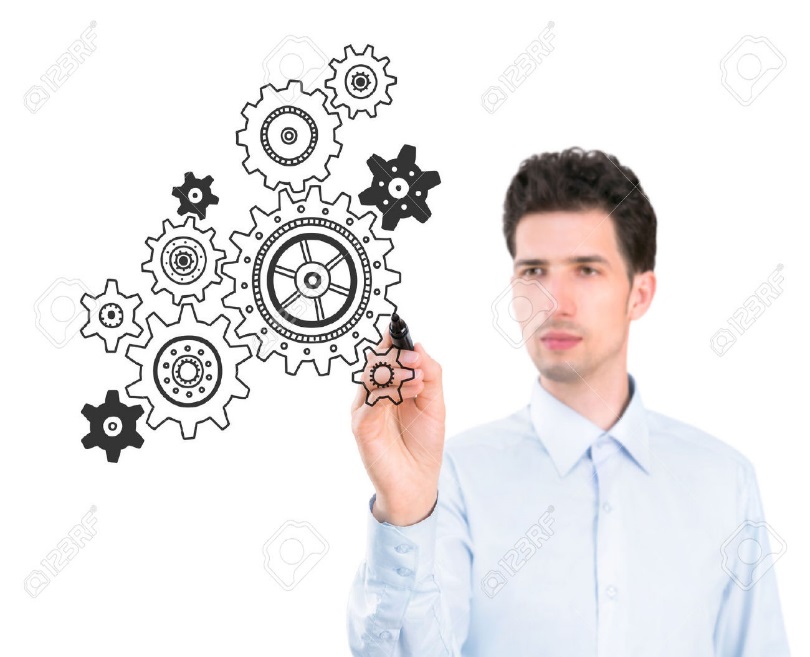 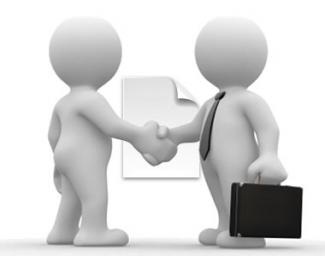 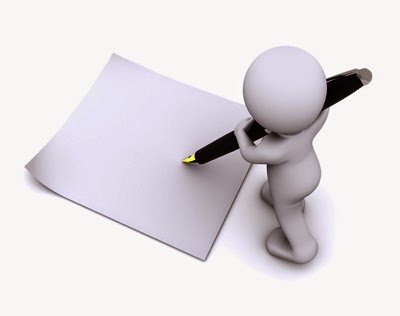 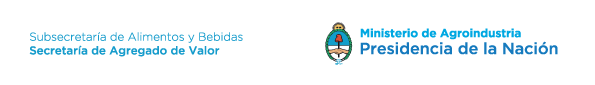 QUÉ HACER?????
CATEGORIZACIÓN MiPyME
Resolución 103-E/2017 - MINISTERIO DE PRODUCCIÓN - SECRETARÍA DE EMPRENDEDORES Y DE LA PEQUEÑA Y MEDIANA EMPRESA para la clasificación de empresas según sectores establece que las ventas anuales no superen los siguientes valores.

Sectores de interés de la SSAyB
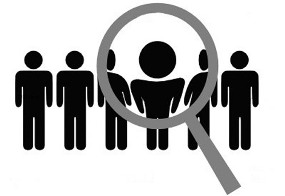 [Speaker Notes: EN EL SIGNO DE PREGUNTA FUISTE VOS PRIMERO QUIEN TE PREGUNTASTE Y LUEGO FUE UNA TAREA DE EQUIPO]
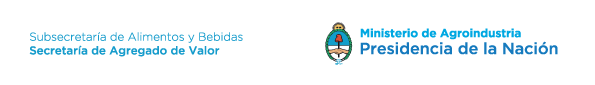 Financiamiento Proyectos agroalimentarios
Líneas de Créditos
INSTRUMENTOS 

no bancarioS
INSTRUMENTOS  

bancarioS
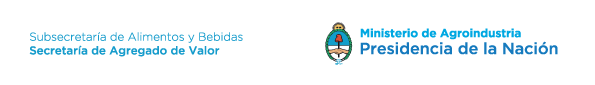 Financiamiento Proyectos agroalimentarios
Líneas de Créditos
INSTRUMENTOS  

bancarioS
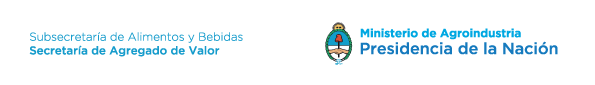 INSTRUMENTOS VIGENTES
FINANCIAMIENTO PARA LA CONSTRUCCIÓN O ADQUISICIÓN DE GALPONES NUEVOS O USADOS PARA ACTIVIDADES PORCINAS, AVÍCOLAS Y DE POST COSECHA
CÓDIGOS DE ACTIVIDADES ECONÓMICAS ELEGIBLES:
01.4510 Cría de ganado porcino, excepto la realizada en cabañas.
 
01.4810 Cría de aves de corral, excepto para la producción de huevos.
 
01.4820 Producción de huevos.

01.6140 Servicios de post cosecha.
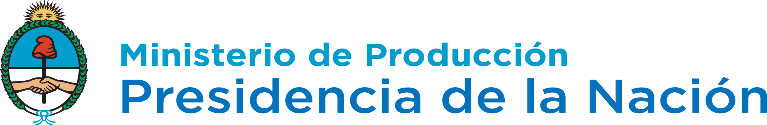 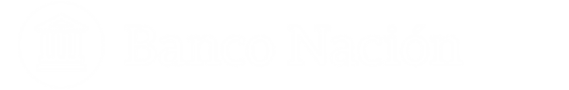 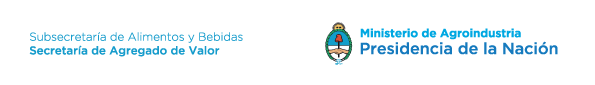 INSTRUMENTOS VIGENTES
FINANCIAMIENTO PARA LA CONSTRUCCIÓN O ADQUISICIÓN DE GALPONES NUEVOS O USADOS PARA ACTIVIDADES PORCINAS, AVÍCOLAS Y DE POST COSECHA
USUARIOS: Micro, Pequeñas y Medianas Empresas agropecuarias y agroindustriales de todo el territorio nacional que desarrollen actividades de producción porcina, avícola y de post cosecha
DESTINO: Construcción o Adquisición de Galpones Industriales nuevos y usados
PLAZO FIJO: Hasta CINCO (5) años
MONTO MÁXIMO: Hasta $ 35.000.000.-
INTERÉS: Para proyectos de plazo hasta 3 años: Se percibirá una tasa de interés del 17% TNA Fija. Para proyectos con plazos mayores a 3 años: Los primeros 3 años se aplicará una tasa de interés del 18% TNA Fija, luego regirá la TACG (hoy en 24%) con sus oscilaciones a través del tiempo. En los caso de tasas fijas se aplicará la bonificación de menos 4 p.p.a. + 2 p.p.a. adicionales en concepto de inclusión financiera o proyectos a desarrollarse en provincias del Plan Belgrano
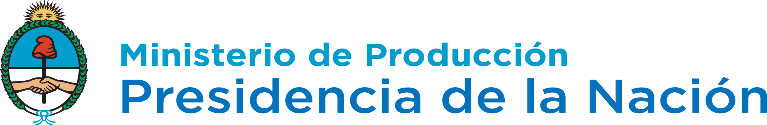 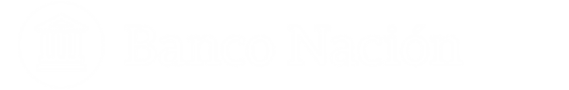 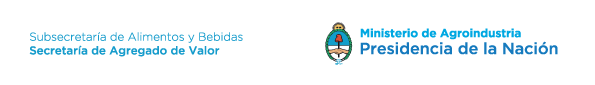 LO QUE ACORDAMOS…
NÚMEROS “MI GALPÓN”
54 No aplican o se encuentran pendientes de documentación por parte de la empresa
135 Solicitudes presentadas
41 Formulario de proyecto enviado
23 Con elegibilidad técnica aprobada y derivada al MDP y de este al BNA 
17 En análisis técnico (Subsecretaría de Ganadería)
81 Solicitudes elegibles
811 MM $ Monto estimado de los proyectos solicitados
[Speaker Notes: EN EL EQUIPO ACORDAMOS QUE LA PREMISA ERA ANTICIPARNOS. ESA FUE NUESTRA PRIMERA MOTIVACIÓN, Y QUE DEBERÌAMOS BUSCAR INFORMACIÓN PARA LOGRARLO]
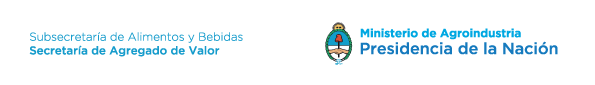 COORDINACIÓN DE GESTIÓN DE PROYECTOS
NÚMEROS “MI GALPÓN”
[Speaker Notes: CONCEPTOS]
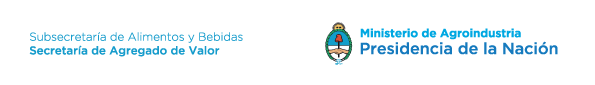 Financiamiento Proyectos agroalimentarios
Líneas de Créditos
INSTRUMENTOS 

no bancarioS
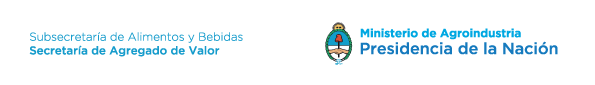 FONAPYME

Fondos disponibles: $ 60 millones
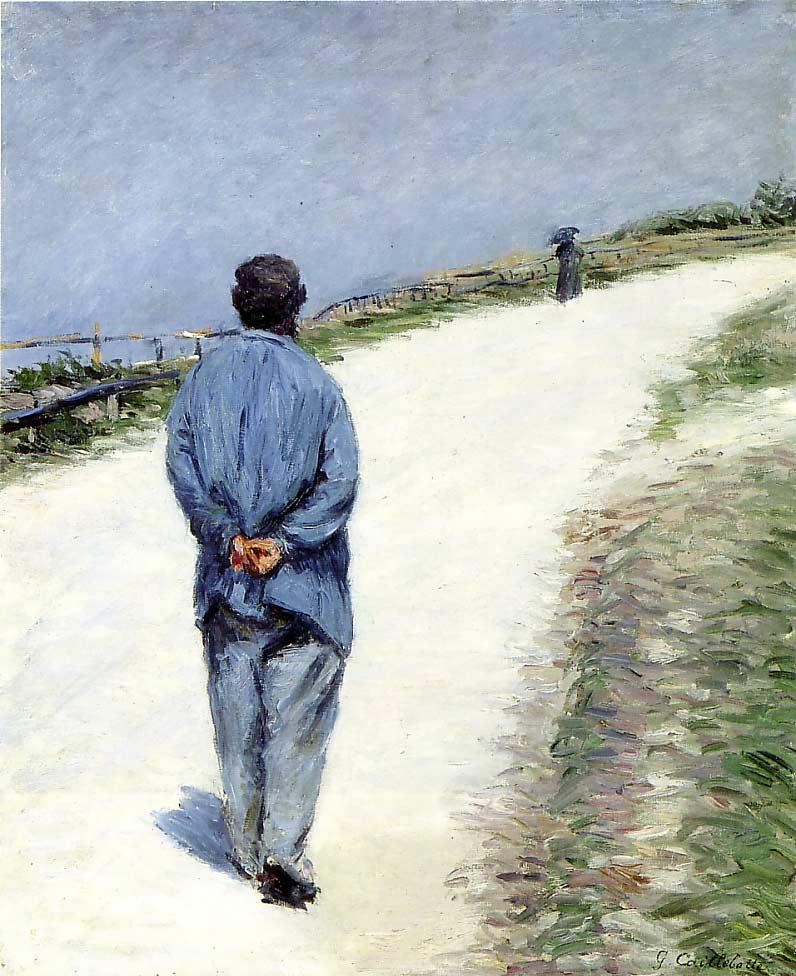 Aporte del
Ministerio de Producción
 30 MM$  
Evalúa viabilidad económica
Aporte del
Ministerio de Agroindustria
 30 MM$  
Evalúa viabilidad técnica
Llamado a Concurso Público de Proyectos Agroalimentarios y Agroindustriales con Agregado de Valor
PLAZOS LARGOS
EXCLUSIVO PARA MICRO Y PEQUEÑAS EMPRESAS
TASA BAJAS Y FIJAS
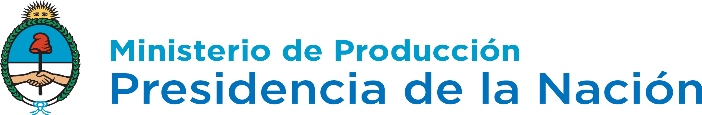 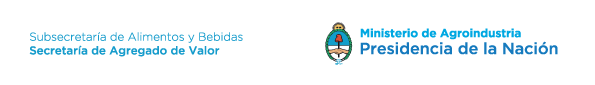 OBJETIVO: Financiamiento para el desarrollo de las Economías Regionales y potenciar el Norte Argentino (Plan Belgrano)
DESTINATARIOS: MIPES CON PROYECTOS PARA AGREGAR VALOR 
                                   ANTIGÜEDAD DE AL MENOS 12 MESES
PROVINCIAS DEL PLAN BELGRANO CON BENEFICIO DE 2 PUNTOS MENOS EN LA TASA DE INTERES
PARA PROYECTOS DE INVERSIÓN
TASA NOMINAL ANUAL FIJA  8%
PARA PROYECTOS DE RECOMPOSICIÓN DEL CAPITAL DE TRABAJO 
TASA NOMINAL ANUAL FIJA  10%
FINANCIAMIENTO HASTA $ 1,5 MILLONES 
PLAZO DEL CRÉDITO: HASTA 2 AÑOS
(CON 6 MESES DE GRACIA PARA AMORTIZACIÓN DE CAPITAL)
FINANCIAMIENTO HASTA $ 2 MILLONES 
PLAZO DEL CRÉDITO: HASTA 7 AÑOS
(CON 12 MESES DE GRACIA PARA AMORTIZACIÓN DE CAPITAL)
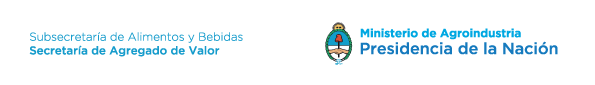 EN Proyectos de  Inversiones

Se financia el 70% del costo total del proyecto presentado
BIENES DE CAPITAL NUEVOS, NACIONALES O EXTRANJEROS
REALIZADAS SOBRE LA ESTRUCTURA PRODUCTIVA
CONSTRUCCIÓN E
 INSTALACIONES
Nueva planta. Ampliación o reforma de planta existente
Rediseño de Lay out
Instalación de máquinas y equipos
Hasta 20% del proyecto
MATERIAS PRIMAS ASOCIADAS AL PROYECTO DE INVERSIÓN
Gastos de nacionalización
Honorarios asociados al proyecto
OTROS RECURSOS
Hasta 15% del proyecto
Software de aplicación
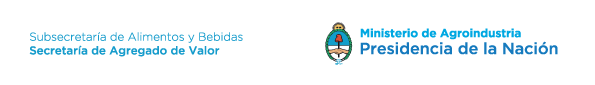 en Proyectos de capital de trabajo 

Se financia el 100% del costo total del proyecto presentado
Adquisición De materias Primas e insumos vinculados a la actividad productiva que agrega valor
Servicios, combustible, fletes, gastos de exportación
Gastos de consultoría para certificaciones de calidad, herramientas de diferenciación, innovación de procesos
GASTOS OPERATIVOS
Honorarios para servicios profesionales, contables, legales, otros
Otros gastos asociados al funcionamiento regular de la empresa
SALARIOS DEL PERSONAL
Hasta 2 veces el equivalente a la masa salarial mensual
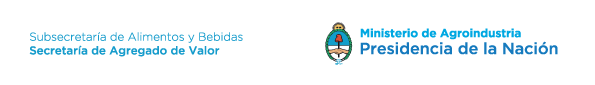 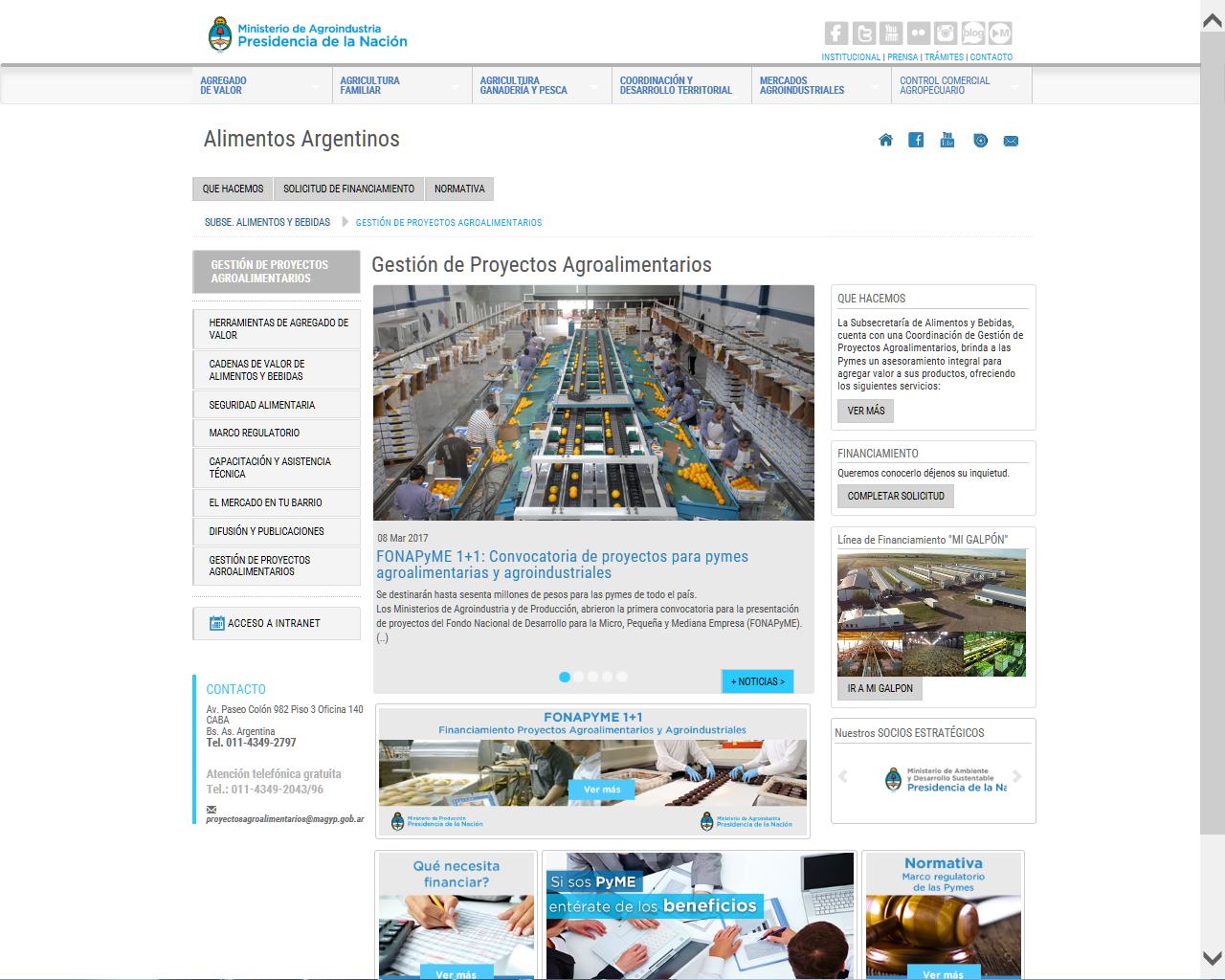 VISITE NUESTRA WEB!!!
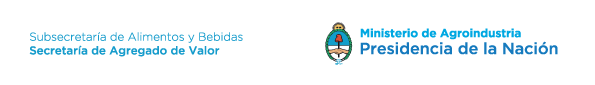 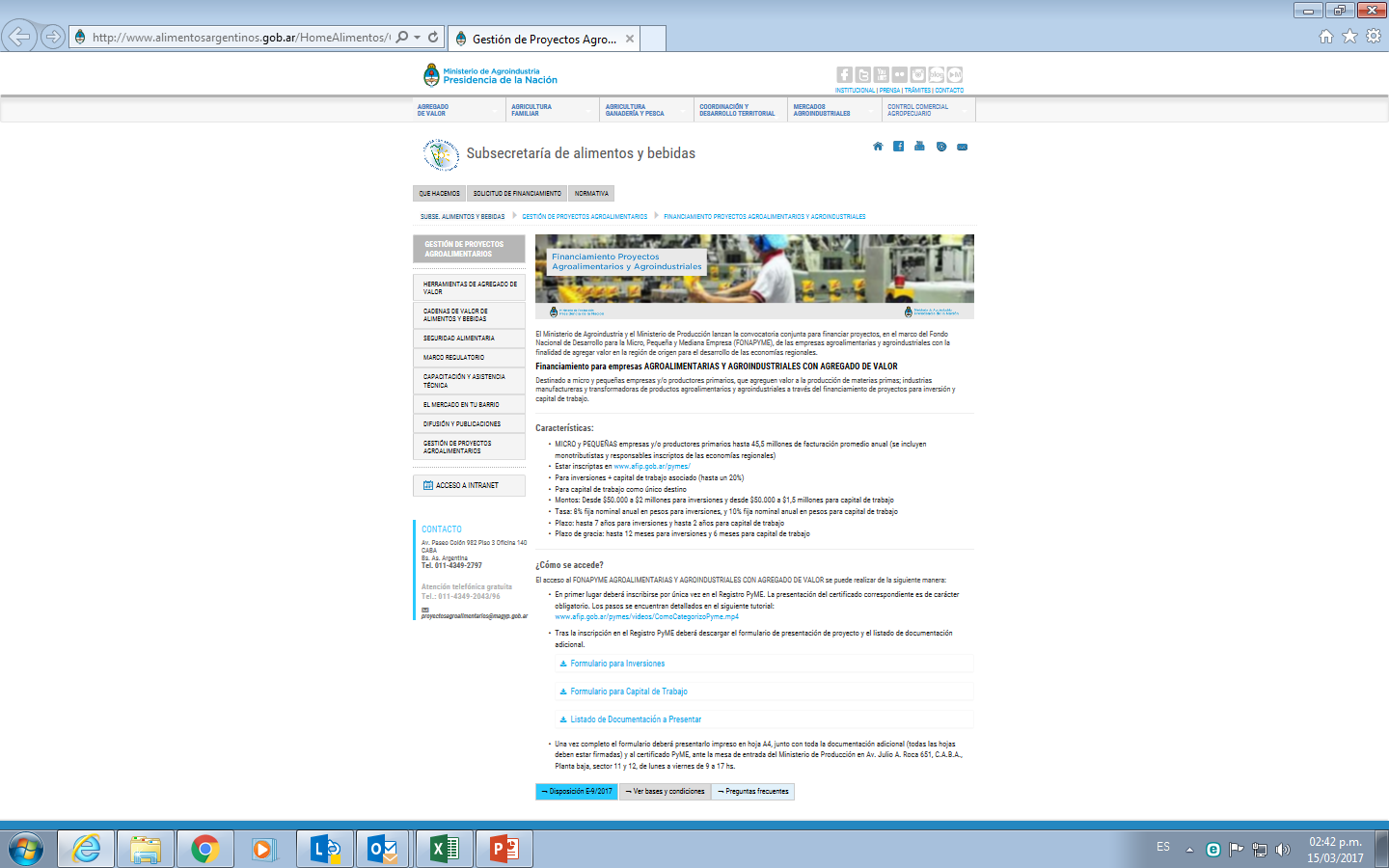 VISITE NUESTRA WEB!!!
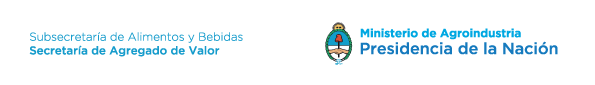 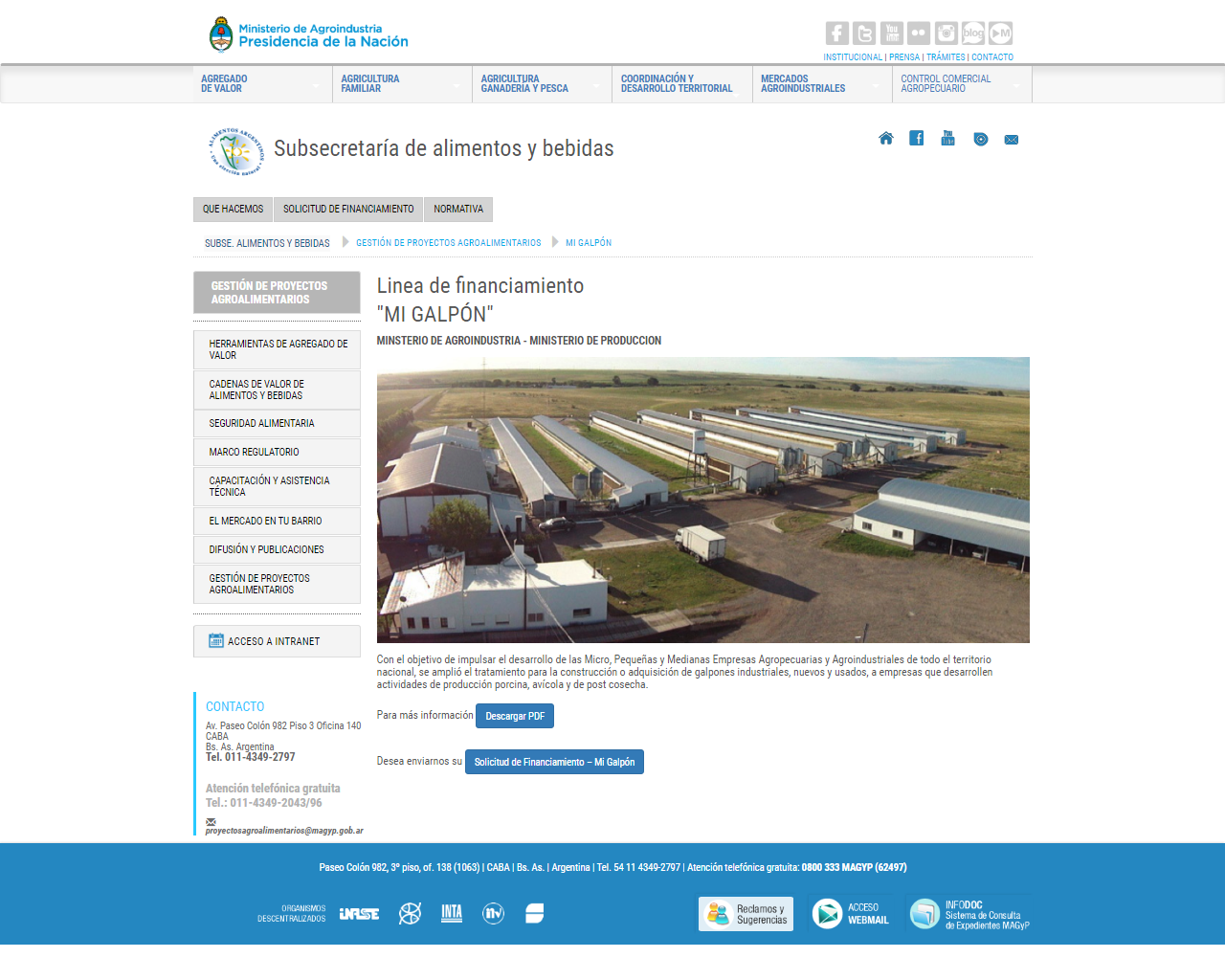 VISITE NUESTRA WEB!!!
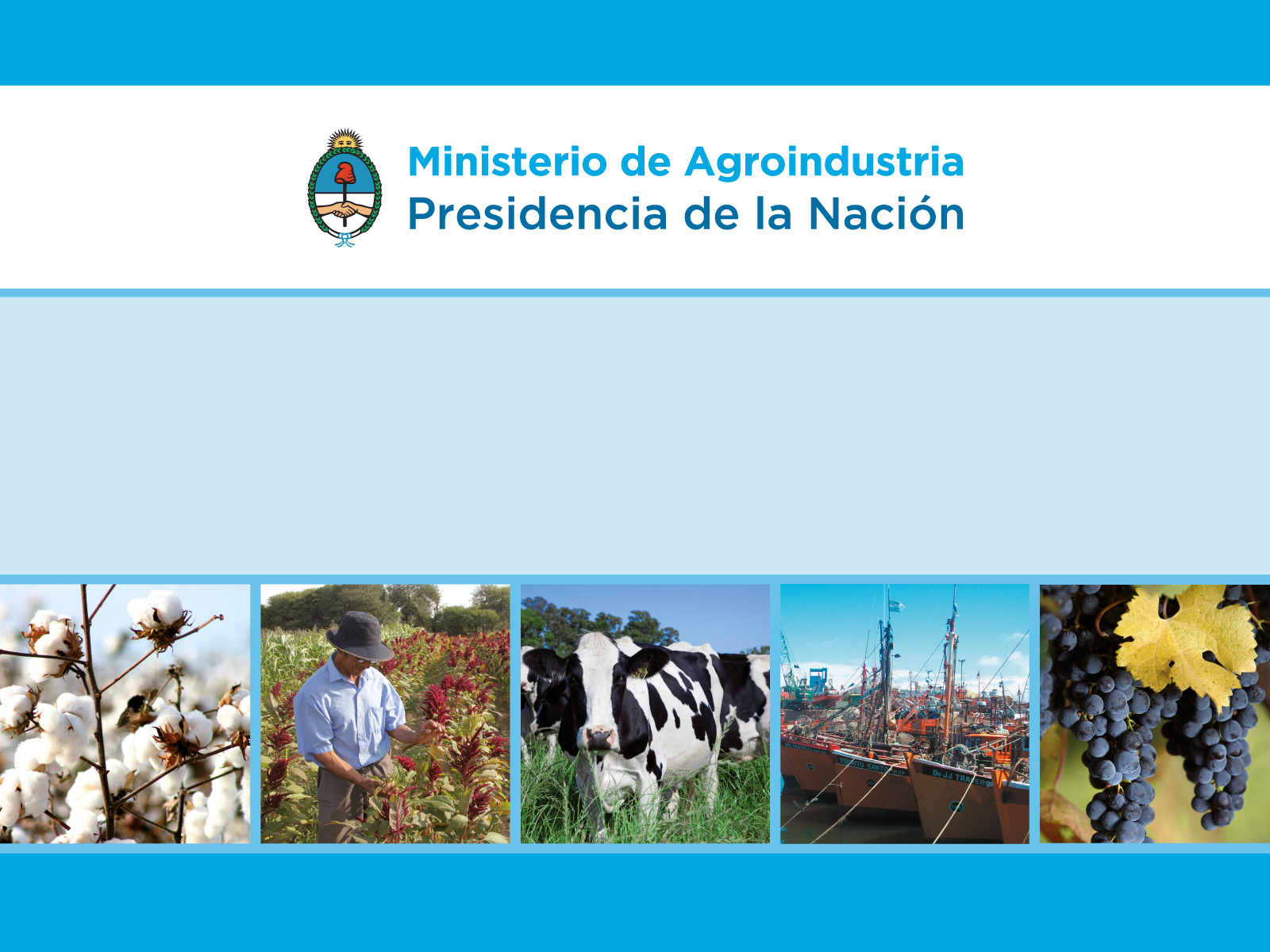 Coordinación de Gestión de Proyectos Agroalimentarios 
Tel.: (54) 11-4349-2043/2096
proyectosagroalimentarios@magyp.gob.ar
http://www.alimentosargentinos.gob.ar/HomeAlimentos/CGPA/
Av. Paseo Colon 982 Piso 3 Of 140 (C1063ACW)
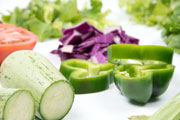 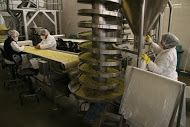 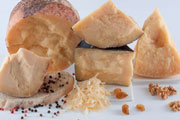 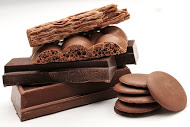 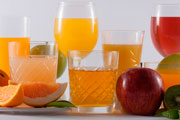 M U C H A S   G R A C I A S !!!!